Lecture on Contract Law
KAGAYAMA Shigeru
Professor of Meijigakuin University
Professor emeritus of Nagoya University(from 2008)
http://cyberlawschool.jp/kagayama/
Lecture on Contract
1
Self-introduction
I am a professor of Meijigakuin University in Tokyo. 
12 years ago, however, I was a professor of Nagoya University.
During these periods I was going to Asian countries,  State of Mongolia, Vietnam, Cambodia, Laos, Uzbekistan and China to cooperate development of civil law.
Fortunately, these activities were evaluated from this university, I became to an emeritus professor of Nagoya University in 2008.
So, I am both a professor of Meijigakuin University and an emeritus professor of Nagoya University because emeritus professor is life long post.
Lecture on Contract
2
I. Planning of the lecture
KAGAYAMA Shigeru
Professor of Meijigakuin University
1. Aim: to master the legal way of thinking
    →IRAC(Issue, Rule, Argument, Conclusion)
2. Methods: mutual communication
3. Contents: contract law and cases
4. Evaluation: exercise and presentation
                    (no written examination)
Lecture on Contract
3
Schedule of lectureEvaluation by presentation
Lecture on Contract
4
1. Aim & way of studying law
The aim of law is to resolve disputes peacefully.
The final goal of studying law is to master the way:
how to read precedents which apply law to facts and improve law adjusting to facts.
how to to select the important facts among them.
how to create a persuasive proposal of resolution for dispute, based on law and precedent.
Lecture on Contract
5
IRAC:Legal way of thinking
　-Royal road to learning-
I: Issue
R: Rules, Reference
A: Application (to apply a rule to the issue)
     Application1 → a tentative conclusion
     Application2 → opposite tentative conclusion
    Argument (to argue pros and cons of                     tentative conclusions)
C: Conclusion
Lecture on Contract
6
Top-down and Bottom-up way of thinking
Lecture on Contract
7
IRAC as the legal way of thinking
Lecture on Contract
8
2. Method of lecture and study
Mutual communication is the best way to master law.
Vertical communication
Giving lecture and understanding
Asking question and answering mutually
Horizontal communication
Asking questions and answering mutually
Solving assignments by discussing each other
Lecture on Contract
9
Vertical & horizontal communication
Lecture on Contract
10
3. Contents of the lecture
Introduction
What is civil law?
History of the Civil Code of Japan
Comparison with Civil Code of Japan and the Uniform Law (CISG, UNIDROIT Principles and PECL)
Principles of contract law
Formation and content of contract
Validity and performance of contract
Non-performance of contract and remedies
Lecture on Contract
11
4. Evaluation
Mutual evaluation is necessary to master the legal way of thinking.
Methods of Evaluation
Exercise of cases
Presentation in groups from the view point of comparative study of laws
Exercise 1: sample and the most difficult exercise
Lecture on Contract
12
1st Example of exercise
Facts in Japan
Today ‘A’ indicates to ‘B’ 31 August as the deadline for acceptance of its offer.
‘B’ knows that the normal time for transmission of letters by mail to ‘A’ is 2 days and sends its letter of acceptance on 25 August.
Owing to a strike of the postal service in ‘A’’s country, the letter, which shows the date of its mailing on the envelope, only arrives on 1 September.
On 2 September ‘A’ informs ‘B’ that it considers the offer as having lapsed.
Question
Contract is concluded or not?
Lecture on Contract
13
II. What is Civil law?
KAGAYAMA Shigeru
Professor of Meijigakuin University
Comparison with 
 public law, 
 special law, 
 criminal law and 
 procedural law
Lecture on Contract
14
Public law and private law
Legal fabric is woven with warp and weft
Public law controls relationship between State and people (vertical relationship).
Private law controls relationship between people (horizontal relationship).
Lecture on Contract
15
General law and specific law
In application, specific law(commercial law) takes precedence over general law(civil law).
In structure, general law(civil law) fills up a gap of specific law(commercial law).
In lawmaking, legislator cuts a special law short due to general law.
Lecture on Contract
16
Criminal law and Civil law
The same act may be both a crime and a civil wrong.
If you entrust your bag to a someone, and he runs off with it, he commits the crime of theft and also two civil wrongs – the tort of conversion and a breach of contract with you to keep the bag safe.
Criminal law punishes a criminal and civil law takes a remedy to a victim.
Lecture on Contract
17
Difference between Criminal law and Civil law
Criminal law（Legality principle）
Civil law (Remedy)
Type of Crime:
Assault
Type of torts: Assault
Not guilty
The other type
Punishment
The other type
Remedy
General principle
Type of Crime:
Battery
Type of torts: Battery
General principle
Typology
Lecture on Contract
18
Substantive and procedural law
Legal syllogism
(1) Rule,
(2) Subsumption of facts under a rule
(3) Conclusion (judgment)
Rule is substantive law, subsumption and conclusion takes place according to procedural law.
Lecture on Contract
19
From Syllogistic to Toulmin Diagram
Syllogism
Major premise: All men are motal.
Miner premise: Socrates is a man.
Conclusion: Socrates is mortal.
Toulmin Diagram
Socrates is a man.
probably
Socrates is mortal.
not
Qualifier
Data
Qualifier
Claim
Warrant
Rebuttal
Socrates is a man of god of philosophy.
All men are mortal.
Backing
All living things are mortal.
Lecture on Contract
20
Conclusion
Civil law is the general and substantive law of private laws.
Lecture on Contract
21
Exercise 2
Fill in the blanks.
Lecture on Contract
22
Exercise 3
International public law is a public law?
Lecture on Contract
23
III. History of the Civil Code of Japan
KAGAYAMA Shigeru
Professor of Meijigakuin University
Enactment as a result of comparative study of law
Lecture on Contract
24
1. Outline of the historical background of Civil Code
Lecture on Contract
25
2. History of Enactment of Civil Code of Japan
Lecture on Contract
26
3. Enactment of Civil Code to revise unequal treaties
Signing of unequal Japan-U.S. Commercial Treaty(1858) and Meiji Restoration
“Translate the French Civil Code with all possible speed, never minding mistakes!”
Boissonade came to Japan at invitation of the Meiji Government(1873)
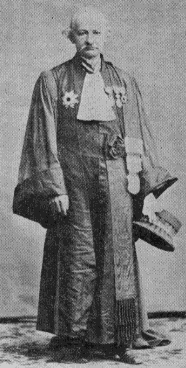 Lecture on Contract
27
4. Boissonade Civil Code (Old Civil Code of Japan)
Promulgation of Boissonade Civil Code (1890)
Controversy over Code leads to Postponement of Old Civil Code (1892) 
French school of jurists
The idea of natural law expressed by Boissonade
English school of jurists
The positive law(customs and case law) is more important.
Some Japanese nationalistic scholars joined this opposition.
“Boissonade civil code will destroy the tradition and beautiful morals of Japan.”
Lecture on Contract
28
5. Enactment of New Code of Japan (1896, 1898)
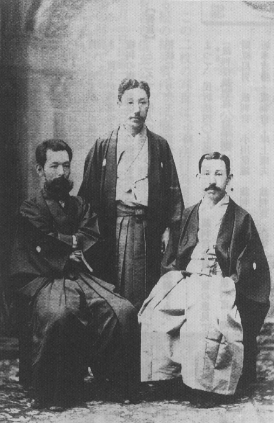 Lecture on Contract
29
6. Enactment as a result of comparative study of law
Absorption of various provisions of other European countries
Doctrine of ultra vires -> Art. 43
Hadley v. Baxendale(1854) -> Art. 416
Great effect of the Draft of German Civil Code on revision of Boissonade Civil Code
German Pandekten system
General principles and basic rules are singled out and put at the beginning of the Code, each Book or each Chapter.
Civil Code of Japan as a revision of Boissonade Civil Code
Lecture on Contract
30
7. Comparison of the Three Civil Codes
Lecture on Contract
31
8. Best 20 of Civil Code of Japanfrom the view point of frequency of application(1945-2013)
Lecture on Contract
32
9. Best 30 Articles of  Civil Code of Japanfrom the view point of frequency of application(1945-2013)
Lecture on Contract
33
9. Best 30 Articles of  Civil Code of Japanfrom the view point of frequency of application(1945-2013)
Lecture on Contract
34
9. Best 30 Articles of  Civil Code of Japanfrom the view point of frequency of application(1945-2013)
Lecture on Contract
35
9. Best 30 Articles of  Civil Code of Japanfrom the view point of frequency of application(1945-2013)
Lecture on Contract
36
9. Best 30 Articles of  Civil Code of Japanfrom the view point of frequency of application(1945-2013)
Lecture on Contract
37
9. Best 30 Articles of  Civil Code of Japanfrom the view point of frequency of application(1945-2013)
Lecture on Contract
38
9. Best 30 Articles of  Civil Code of Japanfrom the view point of frequency of application(1945-2013)
Lecture on Contract
39
9. Best 30 Articles of  Civil Code of Japanfrom the view point of frequency of application(1945-2013)
Lecture on Contract
40
9. Best 30 Articles of  Civil Code of Japanfrom the view point of frequency of application(1945-2013)
Lecture on Contract
41
9. Best 30 Articles of  Civil Code of Japanfrom the view point of frequency of application(1945-2013)
Lecture on Contract
42
9. Best 30 Articles of  Civil Code of Japanfrom the view point of frequency of application(1945-2013)
Lecture on Contract
43
9. Best 30 Articles of  Civil Code of Japanfrom the view point of frequency of application(1945-2013)
Lecture on Contract
44
9. Best 30 Articles of  Civil Code of Japanfrom the view point of frequency of application(1945-2013)
Lecture on Contract
45
9. Best 30 Articles of  Civil Code of Japanfrom the view point of frequency of application(1945-2013)
Lecture on Contract
46
9. Best 30 Articles of  Civil Code of Japanfrom the view point of frequency of application(1945-2013)
Lecture on Contract
47
9. Best 30 Articles of  Civil Code of Japanfrom the view point of frequency of application(1945-2013)
Lecture on Contract
48
IV. Comparison of the Civil Code of Japan and the Uniform Contract Laws
CISG: United Nations Convention on Contracts for International Sales of Goods

KAGAYAMA Shigeru
Professor of Nagoya University
Lecture on Contract
49
CISG and Civil Code of Japan
Enactment of the Japanese Civil Code was a result of comparative study of law. 
The provisions of the Japanese Civil Code have more in common with CISG than with the German Civil Code. 
Clear definitions and an independent system of remedies are important characteristics of CISG which do not exist in the Japanese Civil Code. I think it is important to study Uniform Law in order to reform the Japanese Civil Code.
Lecture on Contract
50
Art. 49 CISG
(1) The buyer may declare the contract avoided: 
(a) if the failure by the seller to perform any of his obligations under the contract or this Convention amounts to a fundamental breach of contract; or
←Common Law
(b) in case of non-delivery, if the seller does not deliver the goods within the additional period of time fixed by the buyer in accordance with paragraph (1) of article 47 or declares that he will not deliver within the period so fixed. 
← Continental Law(German Civil Code)
Lecture on Contract
51
Art. 541-543 J.C.C
(Rescission due to non-performance) ←additional period of time: German Law
Article 541.  If one of the parties does not perform his obligation, the other party may fix a reasonable period and demand its performance, and may rescind the contract, if no performance is effected within such period.
(Rescission of time-bargain)  ←fundamental breach of contract: common law
Article 542.  If, according to the nature of the contract or by a declaration of intention by the parties, the object for which the contract was made cannot be attained unless it is performed at a fixed time or within a fixed period, one of the parties has allowed the time to elapse without performance on his parties the other party may, without making a demand mentioned in the preceding Article, forthwith rescind the contract.
(Rescission due to impossibility) 
Article 543.  If performance has become impossible in whole or in part by any cause for which the obligor is responsible, the obligee may rescind the contract.
Lecture on Contract
52
Art. 566, 570
(Sale of object subject to usufruct)← fundamental breach of contract
Article 566.  Where the  object  of a  sale  is  subject  to a superficies, emphyteusis, servitude, right of retention or pledge and the buyer was unaware thereof, he may rescind the contract only if the object of the contract cannot be attained thereby; in other cases the buyer may demand only compensation for damages.
(Warranty against defects)
Article 570.  If any latent defects exist in the object of a sale, the provisions of Article 566 shall apply mutatis mutandis. except in the case of a compulsory sale by official auction.
Lecture on Contract
53
World trend to the Uniform contract law
1. CISG: United Nations Convention on Contracts for the International Sale of Goods [1980]
2. UNIDROIT Principles: UNIDROIT Principles of International Commercial Contracts [1994] 
3. PECLE: THE PRINCIPLES OF EUROPEAN CONTRACT LAW [1994]towards EUROPEAN CIVIL CODE
Lecture on Contract
54
1. CISG
The first successful convention of private law unified the principles of common-law and those of the continental law
This Convention establishes a comprehensive code of legal rules governing the formation of contracts for the international sale of goods, the obligations of the buyer and seller, remedies for breach of contract and other aspects of the contract in 1980.
The Convention entered into force on 1 January 1988. Participants(member states) are now 57 countries.
Lecture on Contract
55
http://www.uncitral.org/en-index.htm (1/3)
Lecture on Contract
56
http://www.uncitral.org/en-index.htm (2/3)
Lecture on Contract
57
http://www.uncitral.org/en-index.htm (3/3)
Lecture on Contract
58
2. UNIDROIT Principles
The UNIDROIT Principles set forth general rules for international commercial contracts in 1994. 
They shall be applied when the parties have agreed that their contract be governed by them.
They may be applied when the parties have agreed that their contract be governed by "general principles of law", the "lex mercatoria" or the like.
They may provide a solution to an issue raised when it proves impossible to establish the relevant rule of the applicable law.
They may serve as a model for national and international legislators.
Lecture on Contract
59
http://www.unidroit.org/english/ (1/3)
Lecture on Contract
60
http://www.unidroit.org/english/ (2/3)
Lecture on Contract
61
http://www.unidroit.org/english/ (3/3)
Lecture on Contract
62
3. PECL and European Contract Code
Unifying the market, currency and then contract law
Ole Lando and Hugh Beals(eds.), "The Principles of European Contract Law, PartI and II: Performance, Non-Performance and Remedies, (Lluwer Law International, 1995, 2000).
Academy of European Private Lawyers, "European Contract Code - Preliminary draft", (Universita Di Pavia, 2001)
Lecture on Contract
63
http://europa.eu.int/ (1/2)
Lecture on Contract
64
http://europa.eu.int/ (1/2)
Lecture on Contract
65
V. Formation of Contract
KAGAYAMA Shigeru
Professor of Meijigakuin University
1. freedom of contract
 2. offer
Definition of offer and acceptance
Withdrawal and Revocation of offer
 3. acceptance
Modified acceptance
Delayed acceptance
Lecture on Contract
66
1. Freedom of contract
A. Freedom of contents
Limited by mandatory rules containing:
Public order
Good faith and fair trading
Intention of parties is supplemented by
Usages and practices
Non-mandatory rules
B. Freedom of form – No form required
C. Freedom of negotiation
Lecture on Contract
67
A. Freedom of contents
Article 1.1 of UNIDROIT Principles- Freedom of Contract 
The parties are free to enter into a contract and determine its content.
Article 1.7 of UNIDROIT Principles - Good Faith and Fair Dealing
(1) Each party must act in accordance with good faith and fair dealing in international trade.
(2) The parties may not exclude or limit this duty.
Lecture on Contract
68
B. Freedom of form
Article 11 of CISG
Contract of sale need not be concluded in or evidenced by writing and is not subject to any other requirement as to form. It may be proved by any means, including witnesses. 
Article 12 of CISG
Any provision of article 11, article 29 or Part II of this Convention that allows a contract of sale or its modification or termination by agreement or any offer, acceptance or other indication of intention to be made in any form other than in writing does not apply where any party has his place of business in a Contracting State which has made a declaration under article 96 of this Convention. The parties may not derogate from or vary the effect to this article.
Lecture on Contract
69
C. Freedom of negotiation
Article 2.15 of UNIDROIT principles - Negotiations in Bad Faith
(1) A party is free to negotiate and is not liable for failure to reach an agreement.
(2) However, a party who negotiates or breaks off negotiations in bad faith is liable for the losses caused to the other party.
(3) It is bad faith, in particular, for a party to enter into or continue negotiations when intending not to reach an agreement with the other party.
Lecture on Contract
70
Binding character of contract
Article 1.3 of UNIDROIT Principles - Binding Character of Contract
A contract validly entered into is binding upon the parties. It can only be modified or terminated in accordance with its terms or by agreement or as otherwise provided in these Principles.
Exception: gross disparity, mistake, hardship, termination
Lecture on Contract
71
Flow of Contract
Start
No（not concluded）
Unjustenrichment
Formation
Yes
No（invalid/avoidable）
Validity
（Continued）
Yes
No
No
Effective
Condition
Damages
No（non performance）
No
Excuse
Performance
Termination
Yes
Specificperformance
End
Lecture on Contract
72
Flow of formation of contract
Lecture on Contract
73
Definition of Offer(1/2)
Article 14 of CISG
(1) A proposal for concluding a contract addressed to one or more specific persons constitutes an offer if it is sufficiently definite and indicates the intention of the offeror to be bound in case of acceptance.   A proposal is sufficiently definite if it indicates the goods and expressly or implicitly fixes or makes provision for determining the quantity and the price. 
(2) A proposal other than one addressed to one or more specific persons is to be considered merely as an invitation to make offers, unless the contrary is clearly indicated by the person making the proposal.
Lecture on Contract
74
Definition of Offer (2/2)
Article 55 of CISG
Where a contract has been validly concluded but does not expressly or implicitly fix or make provision for determining the price, the parties are considered, in the absence of any indication to the contrary, to have impliedly made reference to the price generally charged at the time of the conclusion of the contract for such goods sold under comparable circumstances in the trade concerned.
Lecture on Contract
75
A circular argument?Definition of offer and acceptance
Definition of offer
Article 14 of CISG
(1) A proposal for concluding a contract addressed to one or more specific persons constitutes an offer if it is sufficiently definite and indicates the intention of the offeror to be bound in case of acceptance.
Definition of acceptance
Article 18 of CISG
(1) A statement made by or other conduct of the offeree indicating assent to an offer is an acceptance.  Silence or inactivity does not in itself amount to acceptance.
Lecture on Contract
76
Another definition of offer and acceptance
Offer
Awarding the power making contract concluded from offeror to the offeree.
Acceptance
Exercising the offeree’s power making contract concluded against the offeror.
Rejection of offer
Negative exercising the offeree’s power of making contract concluded against the offeror.
Lecture on Contract
77
The time when an offer becomes effective
Lecture on Contract
78
Withdrawal of offer
Distinction between withdrawal and revocation
Before an offer becomes effective it can always be withdrawn whereas the question of whether or not it may be revoked.
After an offer become effective it can revoke under some conditions until the contract is concluded.
Lecture on Contract
79
Revocation of offer (1/4)
There is the indication of irrevocability of the offer, the offeror could not revoke it.
Indication of irrevocability
Direct indication of irrevocability
“This is a firm offer.”
“We shall stand by our offer until we receive your answer.”
The indication of a fixed time for acceptance
“In case you intend to accept my offer, please do so no later than 31 August.”
“You have 10 days to accept this offer.”
Lecture on Contract
80
Revocation of offer (2/4)
Contract is concluded or not?
Lecture on Contract
81
Revocation of offer (3/4) -Revocation after dispatch of acceptance
Contract is concluded or not? Difficult problem
Lecture on Contract
82
Revocation of offer (4/4)
Lecture on Contract
83
Rejection of offer
Article 17 of CISG
An offer, even if it is irrevocable, is terminated when a rejection reaches the offeror.
Article 528 of Civil Code of Japan (Modified acceptance)
If the acceptor has accepted an offer subject to a condition or with any other modification, he shall be deemed to have rejected the original offer and made a new offer himself.
Lecture on Contract
84
Acceptance
Article 18 of CISG
(1) A statement made by or other conduct of the offeree indicating assent to an offer is an acceptance. Silence or inactivity does not in itself amount to acceptance.
(2) An acceptance of an offer becomes effective at the moment the indication of assent reaches the offeror. An acceptance is not effective if the indication of assent does not reach the offeror within the time he has fixed or, if no time is fixed, within a reasonable time, due account being taken of the circumstances of the transaction, including the rapidity of the means of communication employed by the offeror. An oral offer must be accepted immediately unless the circumstances indicate otherwise.
Lecture on Contract
85
Modified acceptance (1/3)
Article 19 of CISG
(1) A reply to an offer which purports to be an acceptance but contains additions, limitations or other modifications is a rejection of the offer and constitutes a counteroffer.
Lecture on Contract
86
Modified acceptance (2/3)
Article 19 of CISG
(2) However, a reply to an offer which purports to be an acceptance but contains additional or different terms which do not materially alter the terms of the offer constitutes an acceptance, unless the offeror, without undue delay, objects orally to the discrepancy or dispatches a notice to that effect. If he does not so object, the terms of the contract are the terms of the offer with the modifications contained in the acceptance. 
(3) Additional or different terms relating, among other things, to the price, payment, quality and quantity of the goods, place and time of delivery, extent of one party's liability to the other or the settlement of disputes are considered to alter the terms of the offer materially.
Lecture on Contract
87
Modified acceptance (3/3)
Article 528 of Civil Code of Japan (Modified acceptance)
If the offeree has accepted the offer by adding any condition or by making any other modification, it shall be deemed that the offeree has refused the offer and has made a new offer.
Lecture on Contract
88
The time when a contract is concluded
Lecture on Contract
89
Exercise 4  (1/2)  Delayed acceptance
Facts
‘A’ indicates to ‘B’ 31 August as the deadline for acceptance of its offer.
‘B’ knows that the normal time for transmission of letters by mail to ‘A’ is 2 days and sends its letter of acceptance on 25 August.
Owing to a strike of the postal service in ‘A’’s country the letter, which shows the date of its mailing on the envelope, only arrives on 1 September.
On 2 September ‘A’ informs ‘B’ that it considers the offer as having lapsed.
Lecture on Contract
90
Exercise 4 (2/2) Delayed acceptance
Question: Contract is concluded or not?
Lecture on Contract
91
Delayed acceptance (1/3)
Article 21 of CISG
(1) A late acceptance is nevertheless effective as an acceptance if without delay the offeror orally so informs the offeree or dispatches a notice to that effect.
(2) If a letter or other writing containing a late acceptance shows that it has been sent in such circumstances that if its transmission had been normal it would have reached the offeror in due time, the late acceptance is effective as an acceptance unless, without delay, the offeror orally informs the offeree that he considers his offer as having lapsed or dispatches a notice to that effect.
Lecture on Contract
92
Delayed acceptance (2/3)
Article 522 of Code Civil of Japan(Delayed acceptance)
 (1) Even where a notice of acceptance has arrived after the expiration of the period mentioned in the preceding Article, if the offeror could have known that it was dispatched at such a time that it would have under normal circumstances arrived within such period, the offeror shall dispatch, without delay to the person to whom the offer has been made, a notice of the delayed arrival, unless a notice of the delay has already been dispatched by him before its arrival.
(2) If the offeror has neglected to give the notice mentioned in the preceding paragraph, the notice of acceptance shall be deemed not to have been delayed.
Lecture on Contract
93
Delayed acceptance (3/3)
Lecture on Contract
94
Exercise 5  Delayed revocation of offer
Contract is concluded or not?
Lecture on Contract
95
Delayed revocation of offer in Civil Code of Japan
Lecture on Contract
96
Lack of provision in CISG about delayed revocation
CISG has no article about delayed revocation.
Article 16 of CISG
 (1) Until a contract is concluded an offer may be revoked if the revocation reaches the offeree before he has dispatched an acceptance.
 (2) However, an offer cannot be revoked:
 (a) if it indicates, whether by stating a fixed time for acceptance or otherwise, that it is irrevocable; or
(b) if it was reasonable for the offeree to rely on the offer as being irrevocable and the offeree has acted in reliance on the offer.
Lecture on Contract
97
Good faith and general principles
Lecture on Contract
98
Delayed acceptance and application of good faith
Lecture on Contract
99
Delayed revocation and application of good faith
Lecture on Contract
100
My draft amendment of Article 16 of CISG
Article 16 of CISG (to be amended additionally)
(3) If a letter or other writing containing a late revocation of the offer shows that it has been sent in such circumstances that if its transmission had been normal it would have reached the offeree in due time, the late revocation of the offer is effective as a revocation unless, without delay, the offeree orally informs the offeror that he considers his revocation as having lapsed or dispatches a notice to that effect.
Lecture on Contract
101
Conclusion: How to fill up a lack of rule
In case of lack of rule (delayed revocation)
find the relevant rule (delayed acceptance)
extract a principle on which the relevant rule is based:
Protection of reliance on the means of transmission
Obligation of dispatching a notice of delay
No delay is deemed in case of negligence of the notice
apply the extracted principle to the case
add the rule by draft amendment
Lecture on Contract
102
Examination (1/4)
Read these sentences and Answer the questions as follows:
Facts in Japan
A indicates to B 31 August as the deadline for acceptance of its offer.
B knows that the normal time for transmission of letters by mail to A is 2 days and sends its letter of acceptance on 25 August.
Owing to a strike of the postal service in A’s country the letter, which shows the date of its mailing on the envelope, only arrives on 1 September.
On 2 September A informs B that it considers the offer as having lapsed.
Lecture on Contract
103
Examination (2/4)
Questions
(1) The contract between A and B is concluded?
(a) yes (b) no 
(2) If A doesn't inform 'B' till 30 September that it considers the offer as having lapsed, the contract between A and B is concluded?
(a) yes (b) no 
(3) If contract is concluded in case of question (1) or (2), which day is the contract concluded?
(a) 25 August, (b) 27 August, (c) 31 August, (d) 1 September, (e) 2 September
Lecture on Contract
104
Examination (3/4)
(4) If contract is concluded in case of question (1) or (2), which provision is applicable?
(a) Art. 7 of CISG, (b) Art. 21 of CISG, (c) Art. 522 of Civil Code of Japan, (d) Art. 527 of Civil Code of Japan 
(5) If contract is concluded in case of question (1) or (2), which principle does justify it?
(a) freedom of contract, (b) negligence, (c) good faith
Lecture on Contract
105
VI. Content of contract
Professor KAGAYAMA Shigeru
Meijigakuin University
1. Type of contracts
2. Type of obligations
3. Determination of content
Lecture on Contract
106
1. Type of contracts
Lecture on Contract
107
Type of Contracts
Lecture on Contract
108
2. Type of obligations
Lecture on Contract
109
Duty of specific result and Duty of best efforts
Article 5.4 of UNIDROIT Principles- Duty to Achieve a Specific Result. Duty of Best Efforts
(1) To the extent that an obligation of a party involves a duty to achieve a specific result, that party is bound to achieve that result.
(2) To the extent that an obligation of a party involves a duty of best efforts in the performance of an activity, that party is bound to make such efforts as would be made by a reasonable person of the same kind in the same circumstances.
Lecture on Contract
110
Determination of duty of result or duty of best efforts
Article 5.5 - Determination of Kind of Duty Involved
In determining the extent to which an obligation of a party involves a duty of best efforts in the performance of an activity or duty to achieve a specific result, regard shall be had, among other factors, to
(a) the way in which the obligation is expressed in the contract;
(b) the contractual price and other terms of the contract;
(c) the degree of risk normally involved in achieving the expected result;
(d) the ability of the other party to influence the performance of the obligation.
Lecture on Contract
111
3. Determination of content
A. Determination of Quality
B. Determination of Price
C. Indefinite period
Lecture on Contract
112
A. Determination of quality
Article 5.6 - Determination of Quality of Performance
Where the quality of performance is neither fixed by, nor determinable from, the contract a party is bound to render a performance of a quality that is reasonable and not less than average in the circumstances.
Lecture on Contract
113
B. Determination of price
Article 5.7 - Price Determination
(1) Where a contract does not fix or make provision for determining the price, the parties are considered, in the absence of any indication to the contrary, to have made reference to the price generally charged at the time of the conclusion of the contract for such performance in comparable circumstances in the trade concerned or, if no such price is available, to a reasonable price.
(2) Where the price is to be determined by one party and that determination is manifestly unreasonable, a reasonable price shall be substituted notwithstanding any contract term to the contrary.
(3) Where the price is to be fixed by a third person, and that person cannot or will not do so, the price shall be a reasonable price.
Lecture on Contract
114
C. Indefinite period
Article 5.8 - Contract for an Indefinite Period
A contract for an indefinite period may be ended by either party by giving notice a reasonable time in advance.
Lecture on Contract
115
Lecture on Contract
116
VII. Validity of contract
Professor KAGAYAMA ShigeruMeijigakuin University
1. Causes of Invalidity of contract
2. Effects of invalidity of contract
Lecture on Contract
117
Flow of Contract
Start
No（not concluded）
Unjustenrichment
Formation
Yes
No（invalid/avoidable）
Validity
（Continued）
Yes
No
No
Effective
Condition
Damages
No（non performance）
No
Excuse
Performance
Termination
Yes
Specificperformance
End
Lecture on Contract
118
Condition of the validity of Contract
The contract is valid if 
the parties of contract concluded it 
a) with legal capacity or with sufficient authority and 
b) the representation of will is consistent with its internal will,
c) without unfair intervention to their decision making process and 
d) the contents conform to the public order.
Lecture on Contract
119
Exclusion of the condition of validity
Article 3.3 of UNIDROIT Principles - Initial Impossibility
(1) The mere fact that at the time of the conclusion of the contract the performance of the obligation assumed was impossible does not affect the validity of the contract.
(2) The mere fact that at the time of the conclusion of the contract a party was not entitled to dispose of the assets to which the contract relates does not affect the validity of the contract.
Lecture on Contract
120
1. Causes of Invalidity of contract
A. Lack of capacity of party
B. Lack of authority of agency
C. Lack of will (defective declaration of will)
D. Unfair intervention to the decision making
E. Violation of public order
Lecture on Contract
121
A. Lack of capacity (Civil Code of Japan)
Article 4 (Age of Majority)
The age of majority is reached when a person has reached the age of 20.
Article 753　(Attaining majority by marriage)
If a minor enters into marriage, he/she shall be deemed to have attained majority.
Article 5 (Juristic Act of Minors) 
(1) A minor must obtain the consent of his/her statutory agent to perform any juristic act; provided, however, that, this shall not apply to an act merely intended to acquire a right or to be relieved of a duty.
(2) A juristic act in contravention of the provision of the preceding paragraph may be rescinded.
Lecture on Contract
122
Form of consent of the legal representative (1/2)
Article 5 (Property permitted to dispose)
(3) Notwithstanding the provision of paragraph 1, in cases the statutory agent permits the disposition of property by specifying the purpose thereof, a minor may freely dispose of the same to the extent of such purpose. The same shall apply in cases his/her statutory agent permits the disposition of the property without specifying any purpose.
Lecture on Contract
123
Form of consent of the legal representative (2/2)
Article 6 (Permission to carry on business)
(1) A minor who is permitted to carry on one or more kinds of business shall have the same capacity to act as a person of the age of majority as far as such business is concerned.
(2) In the case set forth in the preceding paragraph, if the minor may be unable to perform the relevant business for any reason, his/her statutory agent may revoke or limit permission in accordance with the provisions of Part IV (Relatives).
Lecture on Contract
124
Valid contract in spite of lack of capacity
Article 21 (Fraudulent Means Committed by Person with Limited Capacity)
 If a person with limited capacity manipulates any fraudulent means to induce others to believe that he/she is a person with capacity, his/her act may not be rescinded.
Lecture on Contract
125
B. Lack of authority of agency(PECL:Principles of European Contract laws)
Article 3:204 : Agent acting without or outside his authority
(1) Where a person acting as an agent acts without authority or outside the scope of its authority, its acts are not binding upon the principal and the third party.
(2) Failing ratification by the principal according to article 3:207, the agent is liable to pay the third party such damages as will place the third party in the same position as if the agent had acted with authority. This does not apply if the third party knew or could not have been unaware of the agent's lack of authority.
Lecture on Contract
126
Liability of Principal (1/3)
Article 3:201 : Express, implied and apparent authority
(3) A person is to be treated as having granted authority to an apparent agent if the person's statements or conduct induce the third party reasonably and in good faith to believe that the apparent agent has been granted authority for the act performed by it.
Lecture on Contract
127
Liability of Principal (2/3)
Article 3:207 : Ratification by Principal 
(1) Where a person acting as an agent acts without authority or outside its authority, the principal may ratify the agent's acts. 
(2) Upon ratification, the agent's acts are considered as having been authorised, without prejudice to the rights of other persons.
Lecture on Contract
128
Liability of Principal (2/3)
Article 3:208 : Third Party's Right with Respect to Confirmation of Authority
Where the statements or conduct of the principal gave the third party reason to believe that an act performed by the agent was authorised, but the third party is in doubt about the authorisation, it may send a written confirmation to the principal or request ratification from it. If the principal does not object or answer the request without delay, the agent's act is treated as having been authorised.
Lecture on Contract
129
Exercise 6
Facts
The principal Y authorized an agent ‘A’ to register a piece of land which he owned.
‘A’ was given the title deed and Y’s seal.
Instead of registering the property, ‘A’ sold it to a third person X.
Question
X can claim against Y to transfer the land and register it by name of X.
Lecture on Contract
130
Illustration of exercise 6
Lecture on Contract
131
Reference (1/6)
Article 109 (Apparent Authority due to Manifestation of Grant of Authority of Agency)
 A person who manifested to a third party that he/she granted certain authority of agency to other person(s) shall be liable for any act performed by such other person(s) with third parties within the scope of such authority, unless such third parties knew, or were negligent in not knowing, that such other person(s) were not granted the authority of agency.
Lecture on Contract
132
Reference (2/6)
Article 110 (Apparent Authority of Act Exceeding Authority) 
The provision of the main clause of the preceding Article shall apply mutatis mutandis to the case where an agent performs any act exceeding its authority and a third party has reasonable grounds for believing that the agent has the authority.
Lecture on Contract
133
Reference (3/6)
Article 112 (Apparent Authority After Termination of Authority of Agency)
Termination of the authority of agency may not be asserted vis-a-vis a third party without knowledge; provided, however, that, this shall not apply to the cases where such third party was negligent in not knowing such fact.
Lecture on Contract
134
Reference (4/6)
Article 555(Sale)
A sale shall become effective when one of the parties promises to transfer a certain real rights to the other party and 
the other party promises to pay the purchase money for it.
Article 176(Creation and Transfer of Real Rights)
The creation and transfer of real rights shall take effect solely by the manifestations of intention of the relevant parties.
Lecture on Contract
135
Reference (4/6)
Article 555(Sale)
A sale shall become effective when one of the parties promises to transfer a certain real rights to the other party and 
the other party promises to pay the purchase money for it.
Article 176(Creation and Transfer of Real Rights)
The creation and transfer of real rights shall take effect solely by the manifestations of intention of the relevant parties.
Lecture on Contract
136
The effect of the double selling of a real estate(Art. 177 Code Civil of Japan)
Property right
Registration
1st Buyer
Seller
1st Sale contract
2nd Sale contract
Denial of  the transfer of real right
2nd Buyer
Lecture on Contract
137
Reference (6/6)
Article 178(Requirements of Perfection of Transfer of Real Rights concerning Movables)
The transfers of real rights concerning movables may not be asserted against third party, unless the movables are delivered.
Lecture on Contract
138
Extract the principles on apparent agency
Premise
1. The principal creates the appearance of authorized agency against the  pretended agent. 
2. The apparent agent acts like a authorized agent.
3. The third party believes that the apparent agent has been granted authority in good faith and without negligence.
Result
1. The principal is responsible to the third party to the act of apparent agent.
2. The bona fide third party may deem the apparent agent to be a authorized agent.
Lecture on Contract
139
C. Lack of will (defective declaration of will)
Structure of Civil Code of Japan
1. Declarant is aware of lack of will
a) Mental reservation (ex. a joke)
b) Fictitious juristic act by collusion
2. Declarant is not aware of lack of will
c) Mistake
Lecture on Contract
140
a) Mental reservation
Article 93 (Concealment of True Intention)  Civ. C. Japan
The validity of the manifestation of intention shall not be impaired even if the person who makes the manifestation knows that it does not reflect his/her true intention; 
provided, however, that, in cases the other party knew, or could have known, the true intention of the person who makes the manifestation, such manifestation of intention shall be void.
Example: A person who sold his property as a joke is nevertheless bound by his words. However, if the opposite party was aware that this was a joke, or should have been aware of this, the act is null and void.
Lecture on Contract
141
Toulmin’s diagram of mental reservation (Shifting the burden of proof)
The person who makes a manifestation knows that it is not a true intention.
The manifestation is valid.
rebutted
probably
Qualifier
Data
Qualifier
Claim
The person who makes manifestation should take responsibility for it.
Warrant
Rebuttal
The other party knew, or could have known, the true intention of the person who makes the manifestation.
Backing
1.Invalid: The other party knew, or could have known, the true intention of the person who makes the manifestation.(Rule: If there is no will, then manifestation is invalid)
2.Valid: The other party did not know and could have not known(without fault), the true intention of the person.(Exception: Application of theory of transaction safety)
Lecture on Contract
142
Legal structure of mental reservation and its amendment
Current Art. 93
Amendment of Art. 93
Article 93 (Concealment of True Intention)
[Principle: valid] The validity of the manifestation of intention shall not be impaired even if the person who makes the manifestation knows that it does not reflect his/her true intention; 
[Exception: void] provided, however, that, in cases the other party knew, or could have known, the true intention of the person who makes the manifestation, such manifestation of intention shall be void.
Article 93 (Concealment of True Intention)
(1) Principle: If a party’s manifestation is different with true intention(i.e.  lack of intention), then the manifestation is null and void.
(2) Exception: If the other party, however,  did not know and could have not known, the true intention of the one party, then the manifestation is not null and void but valid.
(3) Presumption: In order to protect the safety of transaction, if a party who makes the manifestation knows that it does not reflect his/her true intention, then it is presumed that the other party did not know and could have not known, the true intention of the person who makes the manifestation.
(4) Burden of proof: If the party who makes different manifestation with true intention proves that the other party knew, or could have known, the true intention of the party who makes the manifestation, such manifestation of intention shall be void, as a principle, provided in first paragraph.
Lecture on Contract
143
b) Fictitious juristic act by collusion
Article 94 (Fictitious declaration of intention)
(1) Any fictitious manifestation of intention made in collusion with another party shall be void.
(2) The nullity of the manifestation of intention pursuant to the provision of the preceding paragraph may not be asserted against a third party without knowledge.
Lecture on Contract
144
Exercise 7
Facts
X colludes with ‘A’ and fictitiously sells him a piece of land.
‘A’ abused X’s trust and sold the land to a third party Y, who reasonably believed that ‘A’ was the genuine owner.
Questions
The sale contract between ‘A’ and X is valid?
X can claim to recover the land against Y?
Lecture on Contract
145
Illustration of Exercise 7
Lecture on Contract
146
Supplementary Lecture on Contract in 2014
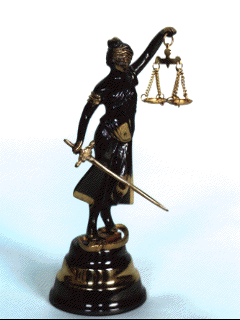 Prof. Shigeru KAGAYAMA
Meijigakuin University
Lecture on Contract
147
Contents of Supplementary Lecture
Relation ship between a contract and a real right
External effect of contractual obligation
Effect of Sale contract
Sale Contract (Art. 555 Civil Code of Japan)
Effect of Sale contract (Art. 176 Civ. Code of Japan)
Restriction of the effect of sale contract without registration (Art. 177 Civ. Code of Japan)
Application to the fictitious sale contract
Principle: Relativity of Contract
The effect of contractual obligation remains within parties of contract
Exception: External effect of contractual obligation
“Action oblique (action indirecte)”
“Action directe”
Perfect “action directe”
Imperfect “action directe”
Action paulienne
Lecture on Contract
148
Relationship between a contract and a real right
Lecture on Contract
149
Relationship between sale contract and real right of land (1/2)
Article 555(Sale)
A sale shall become effective when one of the parties promises to transfer a certain real rights to the other party and 
the other party promises to pay the purchase money for it.
Article 176(Creation and Transfer of Real Rights)
The creation and transfer of real rights shall take effect solely by the manifestations of intention of the relevant parties.
Lecture on Contract
150
The effect of sale contract (Art. 176 Code Civil of Japan)
Property right
1st Buyer
Seller
Sale contract
Article 176(Creation and Transfer of Real Rights)
The creation and transfer of real rights shall take effect 
solely by the manifestations of intention of the relevant parties.
Lecture on Contract
151
Relationship between sale contract and real right of land (2/2)
Article 177(Requirements of Perfection of Changes in Real Rights concerning Immovable properties)
Acquisitions of, losses of and changes in real rights concerning immovable properties may not be asserted against third parties, 
unless the same are registered pursuant to the applicable provisions of the Real Estate Registration Act (Law No. 123 of 2004) and other laws regarding registration.
Lecture on Contract
152
The effect of the double selling of a real estate(Art. 177 Code Civil of Japan)
Property right
Registration
1st Buyer
Seller
1st Sale contract
2nd Sale contract
Denial of  the transfer of real right
2nd Buyer
Lecture on Contract
153
Illustration of Exercise 7
Lecture on Contract
154
Application of Art. 177 to fictitious juristic act by Collusion Case (1/3)
Registration
Registration
Registration
Property right
Property right
Property right
Fictitious sale contract
HusbandX
WifeA
Claim to return registration
Sale cont-ract
Denial of  the transfer of real right (Art. 94 paragraph2)
Bona fide Buyer Y
Lecture on Contract
155
Application of Art. 177 to fictitious juristic act by Collusion Case (2/3)
Registration
Registration
Registration
Property right
Property right
Property right
Fictitious sale contract
HusbandX
WifeA
Claim to return registration
Sale cont-ract
Denial of  the transfer of real right (Art. 94 paragraph2)
Bona fide Buyer Y
Lecture on Contract
156
Application of Art. 177 to fictitious juristic act by Collusion Case (3/3)
Registration
Registration
Registration
Property right
Property right
Property right
Fictitious sale contract
HusbandX
WifeA
Claim to return registration
Sale cont-ract
Denial of  the transfer of real right (Art. 94 paragraph2)
Bona fide Buyer Y
Lecture on Contract
157
External effect of contract
Lecture on Contract
158
Action Oblique and AttachmentDividend is equal among obligees
Obligee A
Obligor B
Obligee D
Credit α
Credit γ
Execution
Credit  β
Action oblique
Non-performance of “B”
Name of “A”
Subrogate of “B”
“A” exercises credit β
Non-performance of “B”
Name of “D”
For sake of “D”
“D” exercises credit β
Obligor’s obligor C
Lecture on Contract
159
“Action directe” of a victim against assurance company
Security Act of the Automobile Accident Liability Art. 16 (1) 
A victim of automobile accident may claim for damages against insurance company of tortfeasor to the extent of the insurance amount.
Victim A
TortfeasorB
Obligee D
Insu-rance
Damages
Credit
Insu-rance
Attachment
transfer
Insurance Company C
Lecture on Contract
160
“Action directe” of sub-lease contract
Article 613　(1)
(1)　If a lessee lawfully sub-leases a leased Thing, the sub-lessee shall assume a direct obligation to the lessor. In such cases, advance payment of rent may not be asserted against the lessor.
(2)　The provisions of the preceding paragraph shall not preclude the lessor from exercising his/her rights against the lessee.
Credit of Rent
Credit
Lessor A
Lessee BSub-lessor
Obligee D
Credit of sub-lease Rent
Credit of sub-lease rent
Attachment
transfer
Sub-lessee C
Lecture on Contract
161
Action paulienne
Article 424(Obligee's Right to Demand the Rescission of Fraudulent Act)
(1)　An obligee may demand the court to rescind any juristic act which an obligor commits knowing that it will prejudice the obligee; 
provided, however, that, this shall not apply to the cases where any person who benefits from such act, or any person who succeeds to such benefit, did not know, at the time of such act or succession, the fact that the obligee is to be prejudiced.
Article 425(Effect of Rescission of Fraudulent Act)
The rescission pursuant to the provision of the preceding Article shall have an effect for the benefit of all obligees.
Article 426(Limitation Period of Obligee's Right to Rescind Fraudulent Act)
The right to rescind pursuant to the provision of Article 424 shall be extinguished by operation of prescription if not exercised within two years from the time that the obligee acquired knowledge of the cause of the rescission. The same shall apply if twenty years pass from the time of the act.
Lecture on Contract
162
Action paulienne(droit de suit: tracing right)
Obligee “A”
Obligor “B”Mala fide
Monetary credit
Execution
Estate
Estate
Retraction & Execution
Transfer
Mala fide Beneficiary”C”
Estate
Estate
Retraction & Execution
Transfer
Mala fide Beneficiary”D”
Estate
Lecture on Contract
163
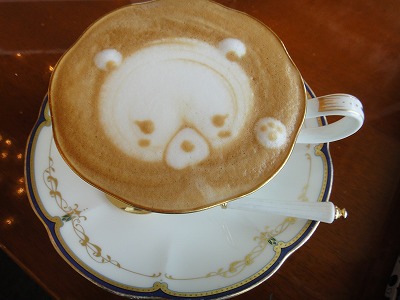 End of Supplementary Lecture
Lecture on Contract
164
c) Mistake
Article 95 (Mistake) Civ. C. Japan
 Manifestation of intention has no effect when there is a mistake in any element of the juristic act in question;
provided, however, that the person who made the manifestation of intention may not assert such nullity by himself/herself if he/she was grossly negligent.
Lecture on Contract
165
Relationship between gross negligence and mala fide
Lecture on Contract
166
An Example of gross mistake
On 8 December 2005, the brokerage of Mizuho Securities Co. Ltd. mistook a client's sell order for 1 J-Com share at 610,000 yen for one selling 610,000 shares at 1 yen each, placing the incorrect order with the Tokyo Stock  Exchange's transaction system.
The company immediately realized the mistake after placing the order and submitted several cancel orders. However, the TSE failed to process the cancellation in accordance with the cancel orders due to a defect in the TSE’s electronic trading system, and thus allowed the sales of the shares composing the order to be completed. As a result, the Company eventually accrued a loss of approximately 40.7 billion yen.
Lecture on Contract
167
My proposal of amendment of Art. 95 of Civ. C. of Japan
Logical calculation
Gross negligence ≦ mala fide
Mistake with gross negligence ≦   mala fide mistake = Mental reservation (Art. 93)
Art. 93
Mental reservation shall be null and void, if the other party was aware, or should have been aware, of the real intention of the declarant.
Art. 95 (should be revised as follows)
Manifestation of intention has no effect when there is a mistake in any element of the juristic act in question.Mistake with gross negligence shall also be void, only if the other party was aware, or should have been aware of gross mistake of declarent.
Lecture on Contract
168
D. Unfair intervention to the decision making
Article 96  (Fraud or duress) 
(1) Manifestation of intention which is induced by any fraud or duress may be rescinded.
(2) In cases any third party commits any fraud inducing any person to make a manifestation of intention to the other party, such manifestation of intention may be rescinded only if the other party knew such fact.
(3) The rescission of the manifestation of intention induced by the fraud pursuant to the provision of the preceding two paragraphs may not be asserted against a third party without knowledge.
Lecture on Contract
169
Distinction of  “mistake of element of legal act” and “mistake of motive”
Mistake of element of juristic act(Art.95)
Manifestation and juristic act are null and void.
There is no intention corresponding to the manifestation.
Mistake of motive(Art.96 Paragraph2)
Manifestation is not null but avoidable.
There is a intention corresponding to the manifestation, there is, however, a defect in the process of making will.
Lecture on Contract
170
E. Violation of public order
Article 90 (Public policy)  Civil Code of Japan
A juristic act with any purpose which is against public policy or good morals is void.
Lecture on Contract
171
Gross Disparity
Article 3.10, UNIDROIT Principles
(1) A party may avoid the contract or an individual term of it if, at the time of the conclusion of the contract, the contract term unjustifiably gave the other party an excessive advantage. Regard is to be had, among other factors, to
(a) the fact that the other party has taken unfair advantage of the first party's dependence, economic distress or urgent needs, or of its improvidence, ignorance, inexperience or lack of bargaining skill; and
(b) the nature and purpose of the contract.
Lecture on Contract
172
2. Effect of invalidity of contract
Absolute invalidity
Violation of public order
Relative invalidity
Nul and void / Avoidance
Lack of capacity of party
Lack of authority of agency
Lack of will
Unfair intervention to the decision making
Lecture on Contract
173
Effect of avoidance (1/2)
Article 3.17, UNIDROIT Principles - Retroactive Effect of Avoidance
(1) Avoidance takes effect retroactively.
(2) On avoidance either party may claim restitution of whatever is supplied under the contract or the part of it avoided, provided that it concurrently makes restitution of whatever it has received under the contract or the part of it avoided or, if it cannot make restitution in kind, it makes an allowance for what it has received.
Lecture on Contract
174
Effect of avoidance (2/2)
Article 3.18 – Damages, UNIDROIT Principles
Irrespective of whether or not the contract has been avoided, the party who knew or ought to have known of the ground for avoidance is liable for damages so as to put the other party in the same position in which it would have been if it had not concluded the contract.
Lecture on Contract
175
Condition of the validity of Contract　(Review)
Lecture on Contract
176
VIII. Performance of contract
Professor KAGAYAMA Shigeru
Meijigakuin University
1. Time of performance
2. Order of performance
3. Place of performance
4. Costs of performance
5. Imputation of payments
Lecture on Contract
177
Flow of Contract
Start
No（not concluded）
Unjustenrichment
Formation
Yes
No（invalid/avoidable）
Validity
（Continued）
Yes
No
No
Effective
Condition
Damages
No（non performance）
No
Excuse
Performance
Termination
Yes
Specificperformance
End
Lecture on Contract
178
Type of contracts
Lecture on Contract
179
Type of Contracts
Lecture on Contract
180
Example of Sale Contract Option Contract
Civil Code of Japan
Article 557（Earnest Money)
When the buyer delivers earnest money to the seller, the buyer may cancel the contract by forfeiting his/her earnest money or the seller may cancel the contract by reimbursing twice its amount, until either party commences performance of the contract.
Lecture on Contract
181
1. Time of performance
Article 6.1.1 - Time of Performance
A party must perform its obligations:
(a) if a time is fixed by or determinable from the contract, at that time;
(b) if a period of time is fixed by or determinable from the contract, at any time within that period unless circumstances indicate that the other party is to choose a time;
(c) in any other case, within a reasonable time after the conclusion of the contract.
Lecture on Contract
182
2. Order of performance
Article 6.1.4 - Order of Performance
(1) To the extent that the performances of the parties can be rendered simultaneously, the parties are bound to render them simultaneously unless the circumstances indicate otherwise.
(2) To the extent that the performance of only one party requires a period of time, that party is bound to render its performance first, unless the circumstances indicate otherwise.
Lecture on Contract
183
3. Place of performance
Article 6.1.6 - Place of Performance
(1) If the place of performance is neither fixed by, nor determinable from the contract, a party is to perform:
(a) a monetary obligation, at the obligee’s place of business;
(b) any other obligation, at its own place of business.
(2) A party must bear any increase in the expenses incidental to performance which is caused by a change in its place of business subsequent to the conclusion of the contract.
Lecture on Contract
184
4. Costs of performance
Article 6.1.11 - Costs of Performance
Each party shall bear the costs of performance of its obligations.
Lecture on Contract
185
5. Imputation of payments (3/1)
Article 6.1.12 - Imputation of Payments
(1) An obligor owing several monetary obligations to the same obligee may specify at the time of payment the debt to which it intends the payment to be applied. However, the payment discharges first any expenses, then interest due and finally the principal.
Lecture on Contract
186
5. Imputation of payments (3/2)
Article 6.1.12 - Imputation of Payments
(2) If the obligor makes no such specification, the obligee may, within a reasonable time after payment, declare to the obligor the obligation to which it imputes the payment, provided that the obligation is due and undisputed.
Lecture on Contract
187
5. Imputation of payments (3/3)
Article 6.1.12 - Imputation of Payments
(3) In the absence of imputation under paragraphs (1) or (2), payment is imputed to that obligation which satisfies one of the following criteria and in the order indicated:
(a) an obligation which is due or which is the first to fall due;
(b) the obligation for which the obligee has least security;
(c) the obligation which is the most burdensome for the obligor;
(d) the obligation which has arisen first.
If none of the preceding criteria applies, payment is imputed to all the obligations proportionally.
Lecture on Contract
188
IX. Non-Performance of contract
Professor of KAGAYAMA Shigeru
Meijigakuin University
Remedies of non-performance
	Right to performance
	Termination
	Right to damages
Lecture on Contract
189
Flow of Contract
Start
No（not concluded）
Unjustenrichment
Formation
Yes
No（invalid/avoidable）
Validity
（Continued）
Yes
No
No
Effective
Condition
Damages
No（non performance）
No
Excuse
Performance
Termination
Yes
Specificperformance
End
Lecture on Contract
190
Definition of non-performance
Article 7.1.1 - Non-Performance Defined
Non-performance is failure by a party to perform any of its obligations under the contract, including defective performance or late performance.
Lecture on Contract
191
Type of non-performance
Delayed (late) performance
Impossibility of performance
Imperfect (defective) performance
Defect of object(luck of conformity)
Defect of right
Article 41 of CISG
The seller must deliver goods which are free from any right or claim of a third party, unless the buyer agreed to take the goods subject to that right or claim. However, if such right or claim is based on industrial property or other intellectual property, the seller's obligation is governed by article 42.
Lecture on Contract
192
Excuse of non-performance (1/3)
Article 7.1.2 - Interference by the Other Party
A party may not rely on the non-performance of the other party to the extent that such non-performance was caused by the first party's act or omission or by another event as to which the first party bears the risk.
A agrees to perform building work on B’s land beginning on 1 February. If B locks the gate to the land and does not allow A entry, B cannot complain that A has failed to begin work.
Lecture on Contract
193
Excuse of non-performance (2/3)
Article 7.1.6 - Exemption Clauses
A clause which limits or excludes one party's liability for non-performance or which permits one party to tender performance substantially different from what the other party reasonably expected may not be invoked if it would be grossly unfair to do so, having regard to the purpose of the contract.
A tour operator offers at a high price a tour providing for accommodation in specifically designated luxury hotels. A term of the contract provides that the operator may alter the accommodation if the circumstances so require. If the operator puts up its clients in second class hotels, it will be liable to them notwithstanding the contractual term since the clients expected to be accommodated in hotels of a category similar to that which had been promised.
Lecture on Contract
194
Excuse of non-performance (3/3)
Article 7.1.7 - Force Majeur
(1) Non-performance by a party is excused if that party proves that the non-performance was due to an impediment beyond its control and that it could not reasonably be expected to have taken the impediment into account at the time of the conclusion of the contract or to have avoided or overcome it or its consequences.
(4) Nothing in this article prevents a party from exercising a right to terminate the contract or to withhold performance or request interest on money due.
Lecture on Contract
195
Exercise 8
Facts
On 13 August, seller(X) and purchaser(Y) concluded a contract of sale of seller's house.
The content of contract was as follows: 
Time of performance: on 16 August 
Price of house: 8,000,000 yen. 
On 15 August, X found that his house had been struck by lightning and burned out on 14 August.
Question
May Y terminate the contract?
May Y claim damages of the benefit for resale?
Lecture on Contract
196
Right to performance (1/3)
Article 7.2.1 - Performance of monetary Obligation
Where a party who is obliged to pay money does not do so, the other may require payment.
Lecture on Contract
197
Right to performance (2/3)
Article 7.2.2 - Performance of Non-Monetary Obligation
Where a party who owes an obligation other than one to pay money does not perform, the other party may require performance, unless
(a) performance is impossible in law or fact;
(b) performance or, where relevant, enforcement is unreasonably burdensome or expensive;
(c) the party entitled to performance may reasonably obtain performance from another source;
(d) performance is of an exclusively personal character; or
(e) the party entitled to performance does not require performance within a reasonable time after it has, or ought to have, become aware of the non-performance.
Lecture on Contract
198
Right to performance (3/3)
Article 7.2.3 - Repair and Replacement of Defective Performance
The right to performance includes in appropriate cases the right to require repair, replacement, or other cure of defective performance. The provisions of Articles 7.2.1 and 7.2.2 apply accordingly.
Lecture on Contract
199
Condition of termination(1/3)
Article 7.3.1 - Right to Terminate the Contract
(1) A party may terminate the contract where the failure of the other party to perform an obligation under the contract amounts to a fundamental non-performance.
Lecture on Contract
200
Condition of termination (2/3)
(2) In determining whether a failure to perform an obligation amounts to a fundamental non-performance regard shall be had, in particular, to whether
(a) the non-performance substantially deprives the aggrieved party of what it was entitled to expect under the contract unless the other party did not foresee and could not reasonably have foreseen such result;
(b) strict compliance with the obligation which has not been performed is of essence under the contract;
(d) the non-performance gives the aggrieved party reason to believe that it cannot rely on the other party’s future performance;
(e) the non-performing party will suffer disproportionate loss as a result of the preparation or performance if the contract is terminated.
Lecture on Contract
201
Condition of termination (3/3)
(3) In the case of delay the aggrieved party may also terminate the contract if the other party fails to perform before the time allowed under Article 7.1.5 has expired. 
Article 7.1.5 - Additional Period for Performance
(3) Where in a case of delay in performance which is not fundamental the aggrieved party has given notice allowing an additional period of time of reasonable length, it may terminate the contract at the end of that period. If the additional period allowed is not of reasonable length it shall be extended to a reasonable length. The aggrieved party may in its notice provide that if the other party fails to perform within the period allowed by the notice the contract shall automatically terminate.
Lecture on Contract
202
Termination due to expiring an additional period
Article 541 of Civil Code of Japan (Termination due to delayed-performance) 
 If one of the parties does not perform his obligation, the other party may fix a reasonable period and demand its performance, and may terminate the contract, if no performance is effected within such period.
Lecture on Contract
203
Effect of termination (1/2)
Article 7.3.5 - Effects of Termination in General
(1) Termination of the contract releases both parties from their obligation to effect and to receive future performance.
(2) Termination does not preclude a claim for damages for non-performance.
(3) Termination does not affect any provision in the contract for the settlement of disputes or any other term of the contract which is to operate even after termination.
Lecture on Contract
204
Effect of termination (2/2)
Article 7.3.6 - Restitution
(1) On termination of contract either party may claim restitution of whatever it has supplied, provided that such party concurrently makes restitution of whatever it has received. If restitution in kind is not possible or appropriate allowance should be made in money whenever reasonable.
(2) However, if performance of the contract has extended over a period of time and the contract is divisible, such restitution can only be claimed for the period after termination has taken effect.
Lecture on Contract
205
Condition of damages
Article 7.4.1 - Right to Damages
Any non-performance gives the aggrieved party a right to damages either exclusively or in conjunction with any other remedies except where the non-performance is excused under these Principles.
Lecture on Contract
206
Effect of damages
Article 7.4.2 - Full Compensation
(1) The aggrieved party is entitled to full compensation for harm sustained as a result of the nonperformance. Such harm includes both any loss which it suffered and any gain of which it was deprived, taking into account any gain to the aggrieved party resulting from its avoidance of cost or harm.
(2) Such harm may be non-pecuniary and includes, for instance, physical suffering or emotional distress.
Lecture on Contract
207
Exercise 9
Facts
On 13 August, seller(X) and purchaser(Y) concluded a contract of sale of seller's house.
The content of contract was as follows: 
Time of performance: on 16 August 
Price of house: 8,000,000 yen. 
On 14 August, X found that his house had been struck by lightning and burned out on 12 August.
Question
May X claim the price of house against Y?
May Y terminate the contract?
May Y claim damages of the benefit for resale?
Lecture on Contract
208
X. Unjust enrichment
Professor of KAGAYAMA Shigeru
Meijigakuin University
1. General unjust enrichment
 2.  Special unjust enrichment
 A. benefiting unjust enrichment
 B. violating unjust enrichment
 C. redeeming unjust enrichment
Lecture on Contract
209
1. General unjust enrichment
A. Bona fide unjust enrichment
Article 703 (Liability to return benefit of bona fide person)
A person, who without any legal ground derives a benefit from the property or services of another and thereby causes loss to the latter, is bound to return such benefit to the extent that it still exists.
B. Mala fide unjust enrichment
Article 704 (Liability to return benefit of mala fide person)
A person enriched mala fide shall return the benefit received by him with interest, and if there has been any damage, he is bound also to make compensation therefor.
Lecture on Contract
210
2. Special unjust enrichment
A. Benefiting unjust enrichment
Unjust enrichment failing to become contract
B. Violating unjust enrichment
Unjust enrichment failing to become torts
C. Redeeming unjust enrichment
Unjust enrichment failing to become management of another’s affairs
Lecture on Contract
211
Type of unjust enrichment
Lecture on Contract
212
A. Benefiting unjust enrichment
General unjust enrichment
Exception of general unjust enrichment
Article 705 (Money paid aware of no-obligation)
If a person, who has effected an act of performance purporting thereby to discharge an obligation, was aware at the time that no such obligation existed, he cannot demand the return of the subject-matter of such act of performance.
Article 706 (Performance before due)
If a person, who has effected an act of performance purporting thereby to discharge an obligation which is not due, he cannot demand the return of the subject matter of such act of performance; however, if the obligor effects such act of performance by mistake, the obligee shall return the benefit which he received therefrom.
Lecture on Contract
213
B. Violating unjust enrichment (1/2)
Article 191 (Responsibility to person entitled to restoration) 
In cases a thing possessed has been lost or damaged by any cause for which the possessor is responsible, 
a mala fide possessor shall be liable to make compensation to the person entitled to restoration for the entire damage, 
and a bona fide possessor shall be liable to the extent of the enrichment he still enjoys by reason of such loss or damage; 
a possessor who has no intention of holding as owner shall, however, make compensation for the entire damage even though he may have been acting bona fide.
Lecture on Contract
214
B. Violating unjust enrichment (2/2)
Article 189 (Bona fide possessor and fruits)
1. A bona fide possessor acquires the fruits of the thing in possession.
2. If a bona fide possessor fails in an action on title, he is deemed to have been a mala fide possessor as from the tIme of the commencement of the action.
Article 190 (Mala fide possessor and fruits)
1. A mala fide possessor is liable to return the fruits and to make compensation for the value of fruits which have already been consumed by him, or have been damaged by his fault or have not been collected through his neglect.
2. The provisions of the preceding paragraph shall apply mutatis mutandis to possessors by force or in secret.
Lecture on Contract
215
C. Redeeming unjust enrichment (1/2)
Article 196 (Possessor's right to reimbursement of expenses)
1. When a possessor restores the thing possessed, he is entitled to reimbursement from the person demanding restoration for the amount expended on its preservation and other necessary expenses; however, in cases the possessor has acquired the fruits, ordinary necessary expenses shall be borne by himself.
2.  In regard to the cost of improvement and other useful expenses paid on a thing in possession, the possessor is, to the extent that the increase in value remains subsisting, entitled to reimbursement either of the amount expended or of the amount by which the value of the thing has been increased, at the option of the person demanding its recovery. Against mala fide possessor,  however, the Court may, upon the application of the person demanding recovery, allow a reasonable time.
Lecture on Contract
216
Redeeming unjust enrichment (2/2)
Article 707 (Performance by person other than obligor)
1. If, in cases where a person other than the obligor has effected performance of an obligation by mistake, the obligee has bona fide destroyed documentary evidence or has relinquished any security or has lost his claim by prescription, the person who has effected the performance cannot demand the return.
2. The provisions of the preceding paragraph shall not preclude the person who has effected performance from availing himself of the right to obtain reimbursement from the obligor.
Lecture on Contract
217
Redeeming unjust enrichment (Art. 707)
Obligee has bona fide destroyed documentary evidence or has relinquished any security or has lost his claim by prescription
Difficulty of exercising the right
Right in action
Obligee
Obligor
Redeeming unjust enrichment
×Benefit unjust enrichment
Payment by mistake
Third Party
Lecture on Contract
218
Exercise 10
Facts: 
X repaired a bulldozer for M, who had rented it from Y.
M went bankrupt and the repaired bulldozer was returned to Y. (Y sold it to A and got \1,700,000).
X sued Y in order recover the fee(\514,000)  for the repair on the ground of Y’s unjust enrichment.
Question:
X can recover the fee?
Reference:
Judgment of the Supreme Court, July 16, 1970(Minshu 24-7-909)
Lecture on Contract
219
Illustration of Exercise 10
Lecture on Contract
220
Materials
Best 50 of frequently applicable articles of Civil Code of Japan(1945-2013)
Lecture on Contract
221
9. Best 30 Articles of  Civil Code of JapanFrequency of application(1945-2013) -> Next31-50
Lecture on Contract
222
Best 31-50 applied articles of Civil Code of Japan
Lecture on Contract
223
1. General provision of Torts
Article 709(Damages in)
A person who has intentionally or negligently infringed any right of others, or legally protected interest of others, shall be liable to compensate any damages resulting in consequence.
Lecture on Contract
224
2. Solatium
Article 710(Compensation for Damages Other than Property)
Persons liable for damages under the provisions of the preceding Article（Art. 709） must also compensate for damages other than those to property, 
regardless of whether the body, liberty or reputation of others have been infringed, or property rights of others have been infringed.
Lecture on Contract
225
3. Comparative Negligence
Article 722(Method of Damages and Comparative Negligence)
(1)　The provisions of Article 417 shall apply mutatis mutandis to compensation for damages in tort.
(2)　If a victim is negligent, the court may determine the amount of compensation by taking that factor into consideration.
Lecture on Contract
226
4. Employers’ liability
Article 715(Liability of Employers)
(1)　A person who employs others for a certain business shall be liable for damages inflicted on a third party by his/her employees with respect to the execution of that business; provided, however, that this shall not apply
if the employer exercised reasonable care in appointing the employee or in supervising the business, or 
if the damages could not have been avoided even if he/she had exercised reasonable care.
(2)　A person who supervises the business on behalf of the employer shall also assume the liability under the preceding paragraph.
(3)　The provisions of the preceding two paragraphs shall not preclude the employer or supervisor from exercising their right to obtain reimbursement against the employee.
Lecture on Contract
227
5. Non-Performance of contract
Article 415(Damages due to Default)
If an obligor fails to perform consistent with the purpose of its obligation, the obligee shall be entitled to demand damages arising from such failure. 
The same shall apply in cases it has become impossible to perform due to reasons attributable to the obligor.
Lecture on Contract
228
6. Principles of Civil Code of Japnan
Article 1(Fundamental Principles)
(1)　Private rights must conform to the public welfare.
(2)　The exercise of rights and performance of duties must be done in good faith.
(3)　No abuse of rights is permitted.
Lecture on Contract
229
7. Joint Tortfeasors
Article 719(Liability of Joint Tortfeasors)
(1)　If more than one person has inflicted damages on others by their joint tortious acts, each of them shall be jointly and severally liable to compensate for those damages. The same shall apply if it cannot be ascertained which of the joint tortfeasors inflicted the damages.
(2)　The provisions of the preceding paragraph shall apply to any person who incited or was an accessory to the perpetrator, by deeming him/her to be one of the joint tortfeasors.
Lecture on Contract
230
8. Public Policy
Article 90(Public Policy)
A juristic act 
with any purpose which is against public policy 
is void.
Lecture on Contract
231
9. Transfer of real estate and registration
Article 177(Requirements of Perfection of Changes in Real Rights concerning Immovable properties)
Acquisitions of, losses of and changes in real rights concerning immovable properties may not be asserted against third parties, 
unless the same are registered pursuant to the applicable provisions of the Real Estate Registration Act (Law No. 123 of 2004) and other laws regarding registration.
Lecture on Contract
232
10. Restriction of subleasing
Article 612(Restrictions on Assignment and Subleasing of Leasehold)
(1)　A lessee may not assign the lessee's rights or sublease a leased Thing without obtaining the approval of the lessor.
(2)　If the lessee allows any third party to make use of or take the profits of a leased Thing in violation of the provisions of the preceding paragraph, the lessor may cancel the contract.
Lecture on Contract
233
11. Unjust enrichment
Article 703(Obligation to Return Unjust Enrichment)
A person who has benefited (hereinafter in this Chapter referred to as "beneficiary") from the property or labor of others without legal cause and has thereby caused loss to others 
shall assume an obligation to return that benefit, to the extent the benefit exists.
Lecture on Contract
234
12. Termination of contractDelayed performance
Article 541(Right to Cancel for Delayed Performance)
In cases where one of the parties does not perform his/her obligations, 
if the other party demands performance of the obligations, specifying a reasonable period and no performance is tendered during that period, 
the other party may cancel the contract.
Lecture on Contract
235
13. Mistake
Article 95(Mistake)
Manifestation of intention has no effect when there is a mistake in any element of the juristic act in question; 
provided, however, that the person who made the manifestation of intention may not assert such nullity by himself/herself if he/she was grossly negligent.
Lecture on Contract
236
14. Leases
Article 601(Leases)
A lease shall become effective when
one of the parties promises to make a certain Thing available for the using and taking the profits by the other party and 
the other party promises to pay rent for the same.
Lecture on Contract
237
15. Apparent agency
Article 110(Apparent Authority of Act Exceeding Authority)
The provision of the main clause of the preceding Article shall apply mutatis mutandis to the case where 
an agent performs any act exceeding its authority and 
a third party has reasonable grounds for believing that the agent has the authority.
Lecture on Contract
238
16. Next kin’s right to compensation
Article 711(Compensation for Damages to Next of Kin)
A person who has taken the life of another must compensate for damages to 
the father, mother, spouse and children of the victim, 
even in cases where the property rights of the same have not been infringed.
Lecture on Contract
239
17. Scope of DamagesAdequate causation
Article 416(Scope of Damages)
(1)　The purpose of the demand for the damages for failure to perform an obligation shall be to demand the compensation for damages which would ordinarily arise from such failure.
(2)　The obligee may also demand the compensation for damages which arise from any special circumstances if the party did foresee, or should have foreseen, such circumstances.
Lecture on Contract
240
18. Defamation
Article 723(Recovery in Defamation)
The court may, at the request of the victim, order a person who defamed others, 
to effect appropriate measures to restore the reputation of the victim in lieu of, or in addition to, damages.
Lecture on Contract
241
19. Quasi-Mandate
Article 656(Quasi-Mandate)
The provisions of this Section shall apply mutatis mutandis to mandates of business that do not constitute juristic acts.
Lecture on Contract
242
20. Judicial Divorce
Article 770(Judicial Divorce)
(1)　Only in the cases stated in the following items may either husband or wife file a suit for divorce:
 (i)　if a spouse has committed an act of unchastity;
 (ii)　if abandoned by a spouse in bad faith;
 (iii)　if it is not clear whether a spouse is dead or alive for not less than three years;
 (iv)　if a spouse is suffering from severe mental illness and there is no prospect of recovery; or
 (v)　if there is any other grave cause making it difficult to continue the marriage.
(2)　A court may dismiss a suit for divorce if it finds continuing the marriage reasonable taking into account all circumstances, even in the case where there is a cause listed in items (i) to (iv) inclusive of the preceding paragraph.
Lecture on Contract
243
21. Liability of land
Article 717(Liability of Possessor and Owner of Structure on Land)
(1)If any defect in the installation or preservation of any structure on land causes damages to others, the possessor of such structure shall be liable to the victims to compensate for those damages; provided, however, that, if the possessor has used necessary care to prevent the damages arising, the owner must compensate for the damages.
(2)　The provisions of the preceding paragraph shall apply mutatis mutandis to cases where there is any defect in the planting or support of bamboos and trees.
(3)　In the cases of the preceding two paragraphs, if there is another person who is liable for the cause of the damages, the possessor or owner may exercise their right to obtain reimbursement against such person.
Lecture on Contract
244
22. Limitation of time of liability of tort
Article 724(Restriction of Period of Right to Demand Compensation for Damages in Tort)
The right to demand compensation for damages in tort shall be extinguished by the operation of prescription if it is not exercised by the victim or his/her legal representative within three years from the time when he/she comes to know of the damages and the identity of the perpetrator. 
The same shall apply when twenty years have elapsed from the time of the tortious act.
Lecture on Contract
245
23. Duty of care of a good manager
Article 644(Duty of Care of Mandatary)
A mandatary shall assume a duty to administer the mandated business with the care of a good manager compliance with the main purport of the mandate.
Lecture on Contract
246
24. Sale
Article 555(Sale)
A sale shall become effective when 
one of the parties promises to transfer a certain real rights to the other party and 
the other party promises to pay the purchase money for it.
Lecture on Contract
247
25. Loan for use
Article 616(Mutatis Mutandis Application of Loans for Use)
The provisions of Paragraph 1 of Article 594, Paragraph 1 of Article 597 and Article 598 shall apply mutatis mutandis to leases.
Article 593(Loans for Use)
A loan for use shall become effective when one of the parties receives a defined Thing from the other party 
by promising that he/she will return the Thing after he/she has gratuitously made use of and taken the profits of the same.
Lecture on Contract
248
26. Division of Inherited Property
Article 907(Agreement or Ruling for Division of Inherited Property etc.)
(1)　Joint heirs may at any time divide inherited property by agreement except in the case where this is prohibited by the decedent's will pursuant to the provision of the following Article.
(2)　If agreement is not, or cannot be, settled between joint heirs regarding division of inherited property, each of the joint heirs may make an application to the family court for a division of the inherited property.
(3)　In the case referred to in the preceding paragraph, if there is a special reason, the family court may prohibit the division of the inherited property, in whole or part, for a specified period.
Lecture on Contract
249
27. Action Paulienne
Article 424(Obligee's Right to Demand the Rescission of Fraudulent Act)
(1)　An obligee may demand the court to rescind any juristic act which an obligor commits knowing that it will prejudice the obligee; provided, however, that, this shall not apply to the cases where any person who benefits from such act, or any person who succeeds to such benefit, did not know, at the time of such act or succession, the fact that the obligee is to be prejudiced.
(2)　The provision of the preceding paragraph shall not apply to a juristic act with a subject other than property rights.
Lecture on Contract
250
28. Acquisitive Prescription
Article 162(Acquisitive Prescription of Ownership)
(1)　A person who possesses any property of another for 20 years peacefully and openly with an intention to own shall acquire the ownership thereof.
(2)　A person who possesses any property of another for 10 years peacefully and openly with an intention to own shall acquire the ownership thereof if he/she was without knowledge and was not negligent when the possession started.
Lecture on Contract
251
29. Free of contract
Article 91(Manifestation of Intention Inconsistent with Default Rules)
If any party to a juristic act manifests any intention which is inconsistent with a provision in any laws and regulations not related to public policy, such intention shall prevail.
Lecture on Contract
252
30. Action oblique
Article 423(Obligee's Subrogation)
(1)　An obligee may exercise the right vested in the obligor in order to preserve his/her own claim; provided, however, that, this shall not apply to rights which are exclusive and personal to the obligor.
(2)　Until exercised by way of subrogation admitted in a judicial proceeding, the obligee may not exercise the right set forth in the preceding paragraph unless and until his/her claim has become due; provided, however, that, this shall not apply to any act of preservation.
Lecture on Contract
253
31. Suretyship
Article 446(Responsibility of Guarantor)
(1)　A guarantor shall have the responsibility to perform the obligation of the principal obligor when the latter fails to perform such obligation.
(2)　No contract of guarantee shall be effective unless it is made in writing.
(3)　If a contract of guarantee is concluded by electromagnetic record (meaning a record produced by electronic means, magnetic means, or any other means unrecognizable by natural sensory functions that is for computer data-processing use) which records the contents thereof, the contract of guarantee is deemed to be made in writing, and the provision of the preceding paragraph shall apply.
Lecture on Contract
254
32. Distribution of Property
Article 768(Distribution of Property)
(1)　One party to a divorce by agreement may claim a distribution of property from the other party.
(2)　If the parties do not, or cannot, settle on agreement with regard to the distribution of property pursuant to the provision of the preceding paragraph, either party may make a claim to the family court for a disposition in lieu of agreement; provided that this claim for distribution of property shall be extinguished at the expiration of two years from the day of divorce.
(3)　In the case referred to in the preceding paragraph, the family court shall determine whether to make a distribution, and the amount and method of that distribution, taking into account the amount of property obtained through the cooperation of both parties and all other circumstances.
Lecture on Contract
255
33. Fictitious Manifestation
Article 94(Fictitious Manifestation of Intention)
(1)　Any fictitious manifestation of intention made in collusion with another party(ies) shall be void.
(2)　The nullity of the manifestation of intention pursuant to the provision of the preceding paragraph may not be asserted against a third party without knowledge.
Lecture on Contract
256
34. Apparent obligee
Article 478(Performance to a Holder of Quasi-Possession of Claim)
Any performance made vis-a-vis a holder of quasi-possession of the claim 
shall remain effective to the extent the person who performed such obligation 
acted without knowledge, and was free from any negligence.
Lecture on Contract
257
35. Employment
Article 623(Employment)
An employment contract shall become effective when 
one of the parties promises to the other party that he/she will engage in work and 
the other party promises to pay remuneration for the same.
Lecture on Contract
258
36. Morgage
Article 369(Content of Mortgages)
(1)　A Mortgagee shall have the right to receive the performance of his/her claim prior to other obligees out of the immovable properties that the obligor or a third party provided to secure the obligation without transferring possession.
(2)　Superficies and emphyteusis can be the subject matter of a mortgage. In such cases, the provisions of this Chapter shall apply mutatis mutandis.
Lecture on Contract
259
37. Usages and Practices
Article 92(Custom Inconsistent with Default Rules)
In cases there is any custom which is inconsistent with a provision in any law or regulation not related to public policy, if it is found that any party to a juristic act has the intention to abide by such custom, such custom shall prevail.
Lecture on Contract
260
38. Parental Authority in the Case of Divorce
Article 819(Person Who Has Parental Authority in the Case of Divorce or Recognition)
(1)　If parents divorce by agreement, they may agree upon which parent shall have parental authority in relation to a child.
(2)　In the case of judicial divorce, the court shall determine which parent shall have parental authority.
(3)　In the case where parents divorce before the birth of a child, the mother shall exercise parental rights and duties; provided that the parties may agree that the father shall have parental authority after the child is born.
(4)　A father shall only exercise parental authority with regard to a child of his that he has affiliated if both parents agree that he shall have parental authority.
(5)　When the parents do not, or cannot, make the agreements referred to in paragraph (1), paragraph (3), and the preceding paragraph, the family court may, on the application of the father or the mother, make a ruling in lieu of agreement.
(6)　The family court may, on the application of any relative of the child, rule that the other parent shall have parental authority in relation to the child if it finds it necessary for the interests of the child.
Lecture on Contract
261
39. Assignment of Nominative Claim
Article 467(Requirement for Assertion of Assignment of Nominative Claim against Third Parties)
(1)　The assignment of a nominative claim may not be asserted against the applicable obligor or any other third party, unless the assignor gives a notice thereof to the obligor or the obligor has acknowledged the same.
(2)　The notice or acknowledgement set forth in the preceding paragraph may not be asserted against a third party other than the obligor unless the notice or acknowledgement is made using an instrument bearing a fixed date.
Lecture on Contract
262
40. Deposits for Consumption
Article 666(Deposits for Consumption)
(1)　The provisions of Section 5 (Loans for Consumption) shall apply mutatis mutandis to cases where a depositary may, under the contract, consume the Thing deposited.
(2)　Notwithstanding the provisions of Paragraph 1 of Article 591 which shall apply mutatis mutandis under the preceding paragraph, if the contract referred to in the preceding paragraph does not specify the timing of the return, the depositor may demand the return at any time.
Lecture on Contract
263
41. Reimbursement of Joint Guarantors
Article 465(Right of Joint Guarantors to Obtain Reimbursement for One Obligation)
(1)　Where there are several guarantors, if one guarantor has paid the entire amount of the obligation or any amount exceeding the portion which is borne by such guarantor because the principal obligation is indivisible, or because there is a special provision that each guarantor should pay the entire amount, the provisions of Articles 442 to 444 inclusive shall apply mutatis mutandis.
(2)　Except in cases provided in the preceding paragraph, if one of the guarantors who are not jointly and severally liable has paid the entire amount or any amount exceeding the portion to be borne by that guarantor, the provisions of Article 462 shall apply mutatis mutandis.
Lecture on Contract
264
42. Assignability of Claims
Article 466(Assignability of Claims)
(1)　A claim may be assigned; provided, however, that, this shall not apply to the cases where its nature does not permit the assignment.
(2)　The provisions of the preceding paragraph shall not apply in cases where the parties have manifested their intention to the contrary; provided, however, that such manifestation of intention may not be asserted against a third party without knowledge.
Lecture on Contract
265
43. Extinctive Prescription
Article 166(Running of Extinctive Prescription)
(1)　The extinctive prescription commences to run when it has become possible to exercise the right.
(2)　The provision of the preceding paragraph shall not preclude the commencement of acquisitive prescription for the benefit of a third party who possesses any subject matter which is a right subject to the time of commencement or a right subject to a condition precedent, at the time of commencing such possession; provided, however, that the holder of the right may demand the possessor to give his/her acknowledgment at any time to interrupt the prescription.
Lecture on Contract
266
44. Set-off
Article 505(Requirements for Set-offs)
(1)　In cases where two persons mutually owe to the other any obligation with the same kind of purpose, if both obligations are due, each obligor may be relieved from his/her own obligation by setting off each value thereof against the corresponding amount of the obligation of the other obligor; provided, however, that, this shall not apply to the cases where the nature of the obligation does not permit such set-off.
(2)　The provisions of the preceding paragraph shall not apply in cases where the relevant party manifests his/her intention to the contrary; provided, however, that such manifestation of intention may not be asserted against a third party without knowledge.
Lecture on Contract
267
45. Sharing of Living Expenses
Article 760(Sharing of Living Expenses)
A husband and wife shall share the expenses that arise from the marriage taking into account their property, income, and all other circumstances.
Lecture on Contract
268
46. Fraud or Duress
Article 96(Fraud or Duress)
(1)　Manifestation of intention which is induced by any fraud or duress may be rescinded.
(2)　In cases any third party commits any fraud inducing any person to make a manifestation of intention to the other party, such manifestation of intention may be rescinded only if the other party knew such fact.
(3)　The rescission of the manifestation of intention induced by the fraud pursuant to the provision of the preceding two paragraphs may not be asserted against a third party without knowledge.
Lecture on Contract
269
47. Loans for Consumption
Article 587(Loans for Consumption)
A loan for consumption shall become effective when one of the parties receives money or other things from the other party by promising that he/she will return by means of things that are the same in kind, quality and quantity.
Lecture on Contract
270
48. Performance for Illegal Causes
Article 708(Performance for Illegal Causes)
A person who has tendered performance of an obligation for an illegal cause may not demand the return of the thing tendered; provided, however, that this shall not apply if the illegal cause existed solely in relation to the Beneficiary.
Lecture on Contract
271
49. Simultaneous Performance
Article 533(Defense for Simultaneous Performance)
A party to a bilateral contract may refuse to perform his/her own obligation until the other party tenders the performance of his/her obligation; 
provided, however, that this shall not apply if the obligation of the other party is not yet due.
Lecture on Contract
272
50. Work
Article 632(Contracts for Work)
A contract for work shall become effective when one of the parties promises to complete work and the other party promises to pay remuneration for the outcome of the work.
Lecture on Contract
273